Like.com vs. UgmodeInvalidity Excerpts
*** CONFIDENTIAL ***
Prepared by Ugmode, Inc.
Summary
US Patent #7,542,610: Application of CBIR to merchandise 
25 claims: 2 independent claims, #1 and #15
Have preliminary claim chart for all claims
4, 5, 8, 9, 10, 14 not relevant to our business
None of the prior art listed here was cited in ‘610 prosecution history
Smeulders, et. al (2000)
Survey paper of CBIR
Covers well-known CBIR techniques, including those used in the ‘610 patent
E.g.
Gangopadhyay (2001)
Application of CBIR to merchandise
With prototype
E.g.
Supporting documents
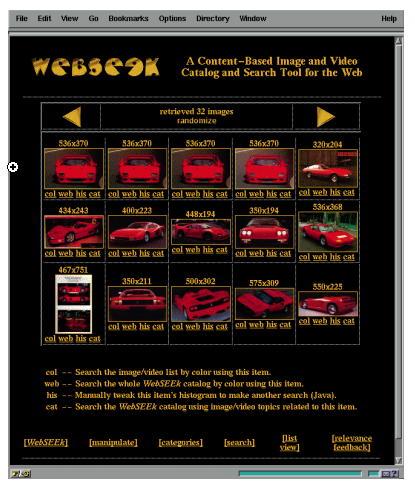 Smith 1997
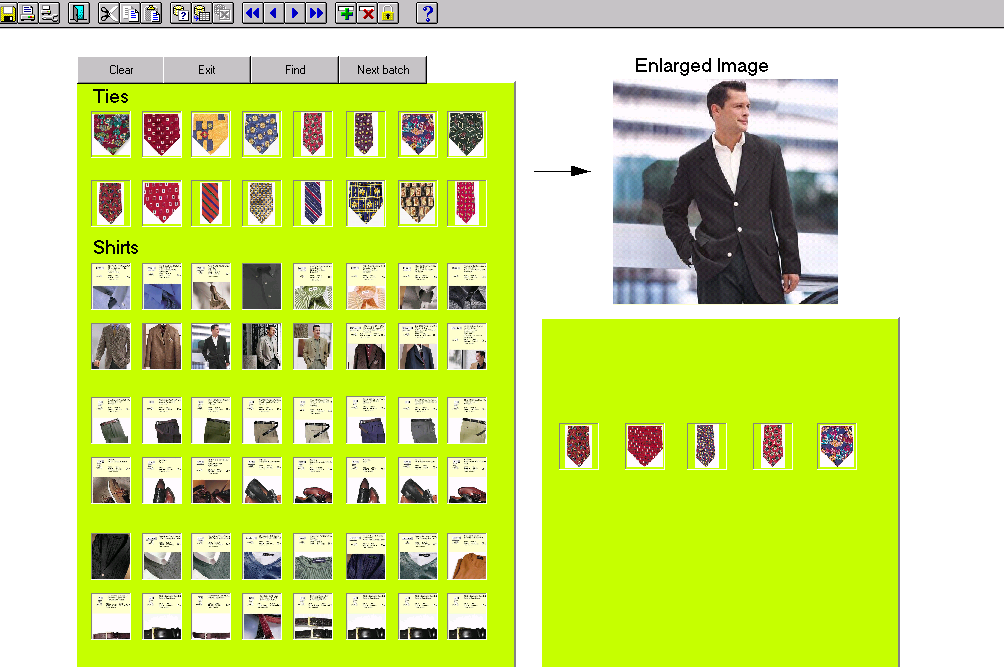 Gangopadhyay 2001
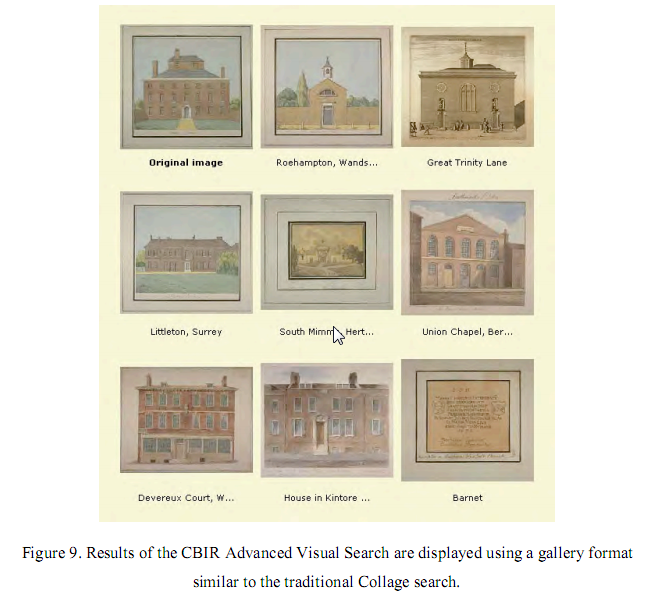 Sheen 2003
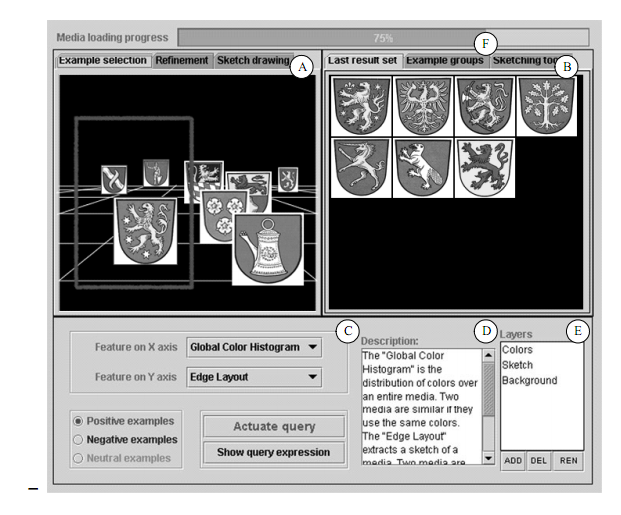 Eidenberger 2003
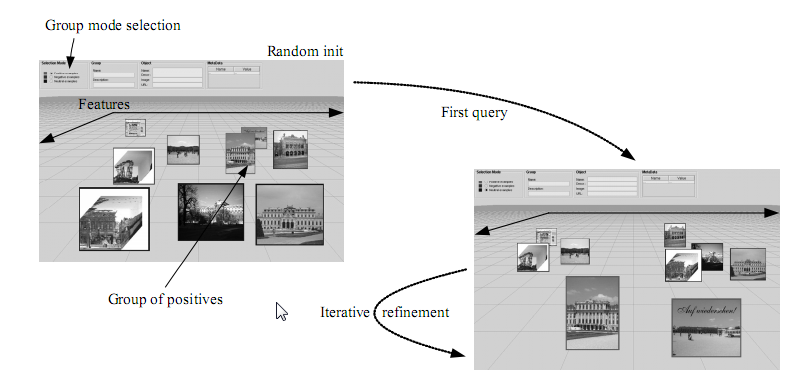 Eidenberger 2004